Презентација часа: Приказ позоришне представе ,,Краљ Иби” – 2. разред гимназије самостални (усмерени) рад ученикаОливера Потић, професор српског језика и књижевностиФранцуска школа у БеоградуБеоград, 2. мај 2020.
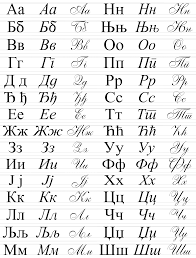 Конкурс за најбољи пример наставе на даљину ,,Магија је у рукама наставника”
Опис
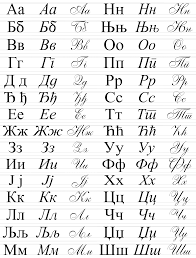 ** Уводни видео: професоркин туторијал
          (22,5  минута) 


       





Конкурс за најбољи пример наставе на даљину ,,Магија је у рукама наставника”
** Примери радова ученика (четири видеа од
         по десетак минута):
- ученик коме се представа допала у свим аспектима
            - ученица која је представу разумела, али јој се није допала
            - ученик који је посматрао представу из угла (можда) будућег филмског
              радника 
            - ученица којој се посебно допао задатак, и сама представа



Конкурс за најбољи пример наставе на даљину ,,Магија је у рукама наставника”
https://www.facebook.com/100050993434475/videos/oa.236099104316899/102231328153315/?type=3&theater&ifg=1
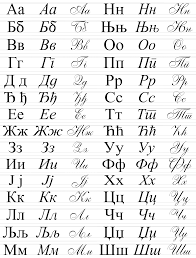 Туторијал професорке Оливере Потић
Конкурс за најбољи пример наставе на даљину ,,Магија је у рукама наставника”
Снимак екрана гугл учионице са задатком
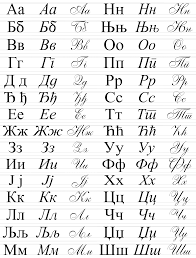 Конкурс за најбољи пример наставе на даљину ,,Магија је у рукама наставника”
https://www.facebook.com/100050993434475/videos/oa.236099104316899/102231821486599/?type=3&theater&ifg=1
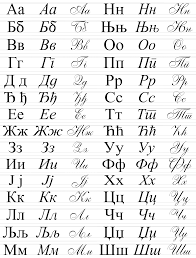 Лука Ђоковић, ученик 1а – приказ представе Краљ Иби
Конкурс за најбољи пример наставе на даљину ,,Магија је у рукама наставника”
https://www.facebook.com/100050993434475/videos/oa.236099104316899/102232348153213/?type=3&theater&ifg=1
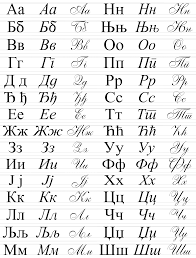 Круна Петровић, ученик 1а – приказ представе Краљ Иби
Конкурс за најбољи пример наставе на даљину ,,Магија је у рукама наставника”
https://www.facebook.com/100050993434475/videos/oa.236099104316899/102233644819750/?type=3&theater&ifg=1
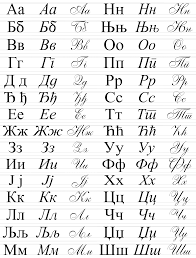 Урош Раковић, ученик 1а – приказ представе Краљ Иби
Конкурс за најбољи пример наставе на даљину ,,Магија је у рукама наставника”
https://www.facebook.com/100050993434475/videos/oa.236099104316899/102236948152753/?type=3&theater&ifg=1
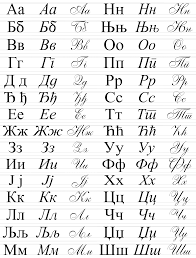 Теодора Рађеновић, ученик 1а – приказ представе Краљ Иби
Конкурс за најбољи пример наставе на даљину ,,Магија је у рукама наставника”
Хвала на пажњи!
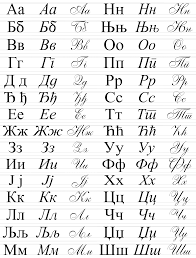 Надамо се да вам се допао наш рад.
                                            Оливера, Лука, Круна,  
                                                Урош и Теодора
Конкурс за најбољи пример наставе на даљину ,,Магија је у рукама наставника”
ДОДАТАК

Сагласности родитеља ученика који су на видеима
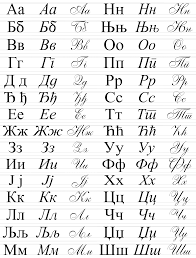 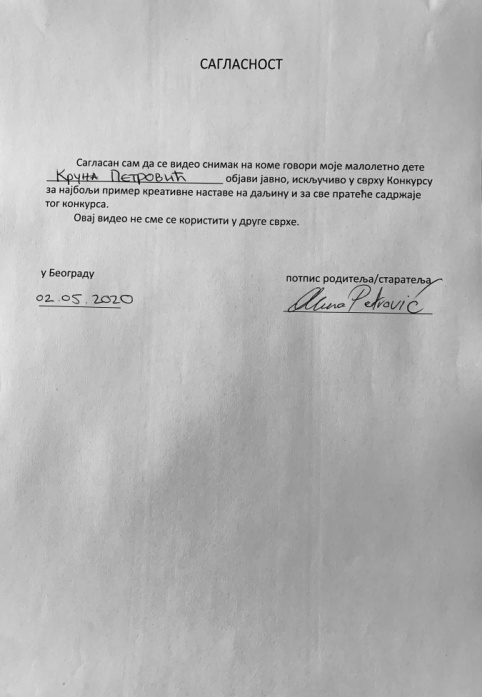 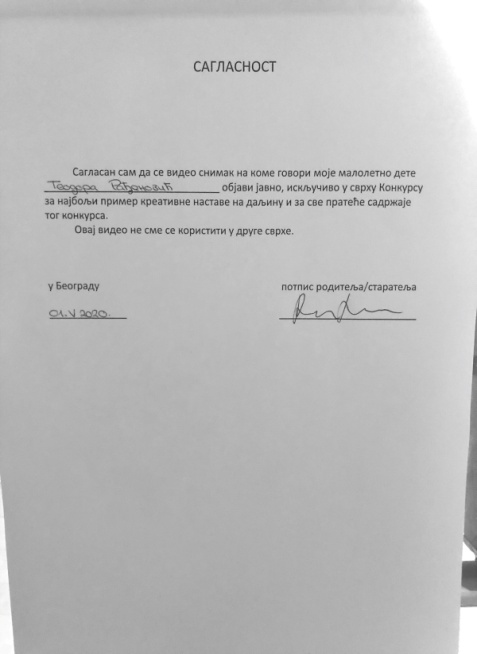 Конкурс за најбољи пример наставе на даљину ,,Магија је у рукама наставника”